YEAR 6
Using a colon to introduce a list
Colons ( : ) are used:to introduce a list.In front of him were the following: mince pies, holly and other delicious delights. In this example the items in the list are separated by commas.
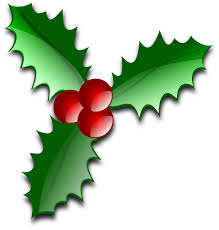 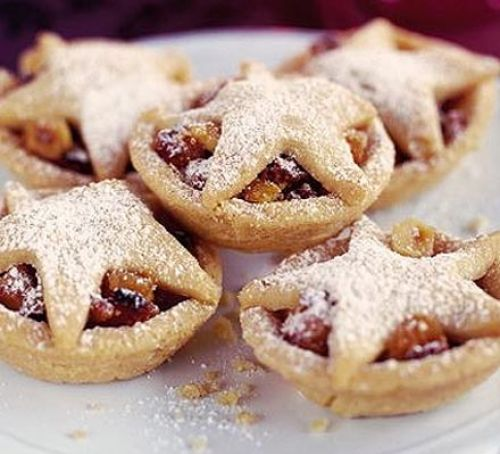 If the items in the list are longer than one or two words separate them with a semi-colon.The attractions of the park included: a new roundabout; a short pony ride; a long slide and an ice-cream stall.
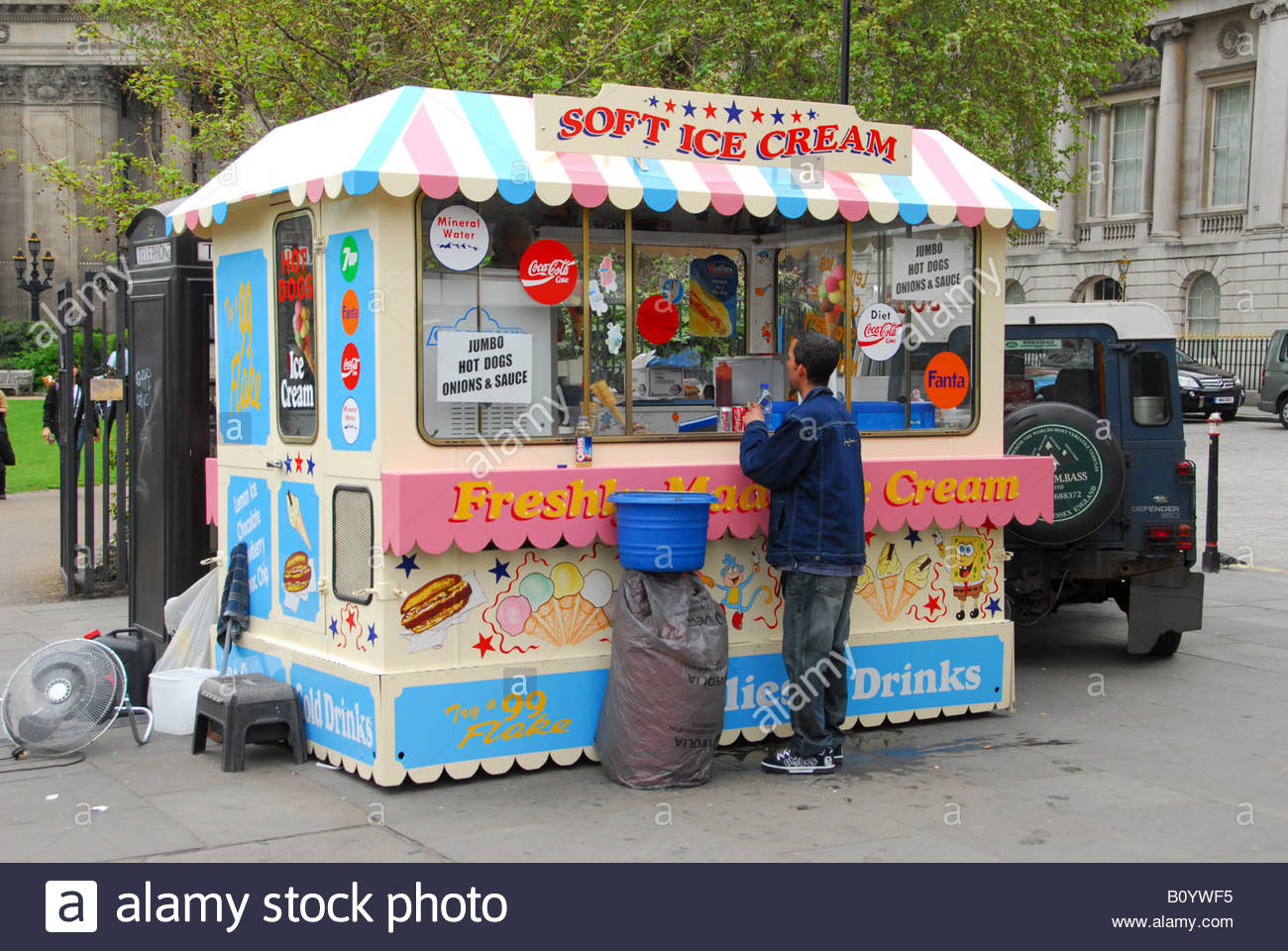 [Speaker Notes: Children sorted into boys and girls.  
Children sorted into wearing white, wearing red.
Children sorted into white shoes, non-white shoes.]